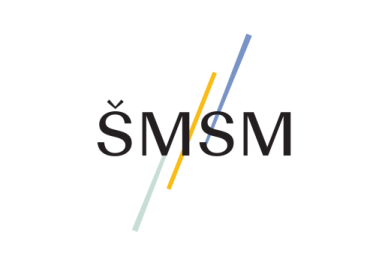 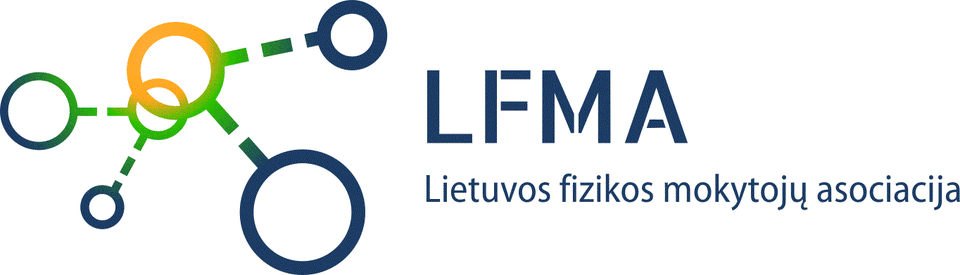 Duomenų pateikimo kainaIII gim. klasė
Rigonda Skorulskienė
[Speaker Notes: Kodėl Paklaidos ir duomenų pateikimas yra labai svarbūs?
Kaip pavyzdys gali būti pateikiamas Space Shuttle Challenger 25 skrydžio avarijos priežastys.
Galima sudaryti intrigą, pradžioje neįvardinant įvykio, o tik pasakant, kad kartais klysta ir patys geriausi pasaulio inžinieriai.]
Duomenų pateikimas
Įrenginys bandomas 24 kartus;
Guminė tarpinė kartais (7) apdega (negiliai, mažam plote).
Gumos pradegimo tikimybė.
2023-08-31
2
[Speaker Notes: Tyrimo metu uždaroje talpoje vyksta degimas, talpos dalys sujungtos specialios paskirties guminėmis tarpinėmis.
Kartais (7/24) bandymo metu guma pažeidžiama, skaičiuojamas defektų skaičius, jų pažeidimo lygis (plotas, gylis).
Grafike pavaizduota defektų skaičiaus priklausomybė nuo aplinkos oro temperatūros.
Mokiniams pabrėžiama, kad buvo 24 bandymai.
Mokinių klausiama, ar jie mato priklausomybę nuo oro temperatūros? Kokias išvadas jie darytų? Kaip kitaip pateiktų rezultatus? ir pan.]
Duomenys – modelis – rezultatai
Kodėl analizuojami tik 7 iš 24 rezultatų?
Ką svarbiau įvertinti: gumos pradegimo tikimybę ar priežastį kodėl guma dega?
Aiškinamės defektų priežastį, todėl domina tik tie duomenys, kai buvo atrasta defektų?
Ar svarbu žinoti temperatūrą, kada guma neapdega?
2023-08-31
3
[Speaker Notes: Apibensdrinant mokinių atsakymus į anksčiau iškeltus klausimus, pateikiami šie klausimai.]
Išankstinė nuostata dėl duomenų atrankos?
2023-08-31
4
[Speaker Notes: Taip atrodo grafikas su visais rezultatais.
Ką galima įžiūrėti grafike? Ką mokiniai, tyrėjų vietoje, darytų, matydami tokius rezulatatus?]
Duomenų pateikimas
2023-08-31
5
[Speaker Notes: Grafikas truputį transformuojamas, kokias išvadas galima datyti dabar?
Kokia kaina buvo neteisingo duomenų pateikimo ir interpretavimo?]
1986... Space Shuttle Challenger 25 skrydis
Pakilimo metu buvo apie - 3°C
2023-08-31
6
[Speaker Notes: Space Shuttle Challenger 25 tragedijos rytą buvo neįprastai šalta.
Mokslininkai pasidavė visuomenės spaudimui, nes susidomėjimas skrydžiu buvo labai didelis.]
Mokslo sriuba
„Space Shuttle Challenger“ katastrofa
www.youtube.com/watch?v=R4I3Qt5qMVs 
Apie legendinį „Space Shuttle“ erdvėlaivį (1 dalis)
http://mokslosriuba.lt/kartumesgalime/mokslo-sriuba-apie-legendini-space-shuttle-erdvelaivi-1-dalis/
 40 metų nuo pirmojo „Space Shuttle“ skrydžio: vieni įspūdingiausių erdvėlaivių žmonijos istorijoje
https://www.lrt.lt/mediateka/irasas/2000141429/mokslo-sriuba-40-metu-nuo-pirmojo-space-shuttle-skrydzio-vieni-ispudingiausiu-erdvelaiviu-zmonijos-istorijoje
2023-08-31
7
[Speaker Notes: Daugiau informacijos apie skrydį.]
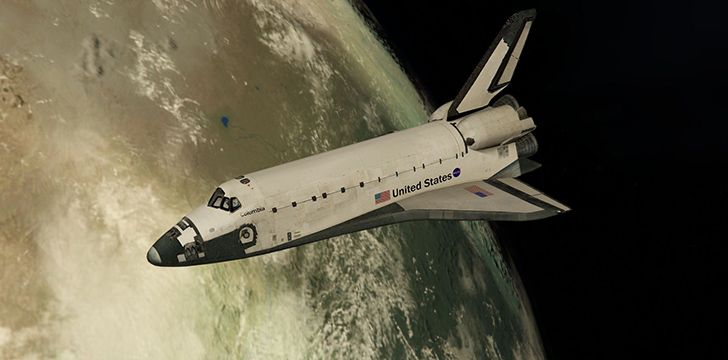 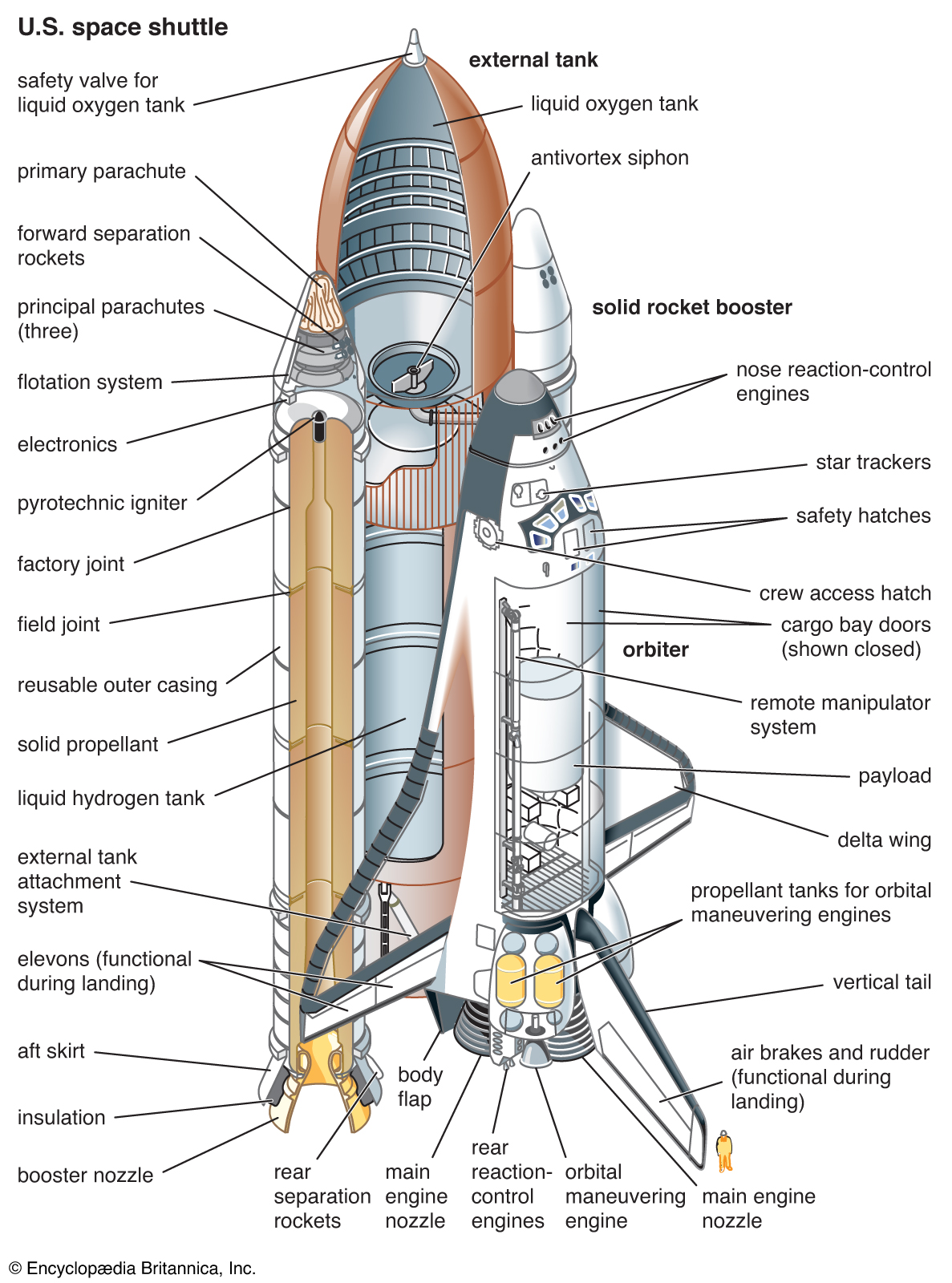 www.britannica.com/technology/space-shuttle
2023-08-31
8
[Speaker Notes: Space Shuttle Challenger konstrukcija]
Erdvėlaivio konstrukcija
Nešančiosios   raketos  sukonstruotos taip, kad jas būtų galima naudoti daug kartų.
Maždaug 40 – 50 km aukštyje baigusios darbą raketos atsiskiria nuo toliau kylančio erdvėlaivio ir parašiutais nusileidžia į Atlanto vandenyną, o vėliau nugabenamos atgal į paleidimo vietą.
Raketos „vamzdį“ sudaro keli vienas į kitą įstatomi segmentai.
2023-08-31
9
[Speaker Notes: Space Shuttle Challenger konstrukcija]
Vaizdo įrašo faktai
Dėl sprogimo kalta viena iš dviejų nešančiųjų raketų, pritvirtintų prie centrinio kuro bako.
Segmentų sujungimo vietoje buvo pastebėtas juodų dūmų debesėlis. Dūmai susidarė pradegus gumos žiedui, sandarinančiam segmentų sujungimo vietą.
Vėliau buvo matyti iš raketos besiveržianti  liepsna, nukreipta tiesiai į kuro baką, pripildytą skysto vandenilio ir deguonies.
Praėjus 73 sekundėms po starto bakas sprogo.
2023-08-31
10
[Speaker Notes: Sprogimo priežastis]
Ir profesionalai klysta...arba duomenų pateikimo kaina...
2023-08-31
11
[Speaker Notes: Grafiko originalas.]
Duomenų pateikimo kaina...
2023-08-31
12
[Speaker Notes: Priežastis labai paprasta: šąlant guma kietėja.]